Milk Hygiene
Lecture 2
(Physical properties of milk)

By
Dr. Jalal Yaseen Mustafa
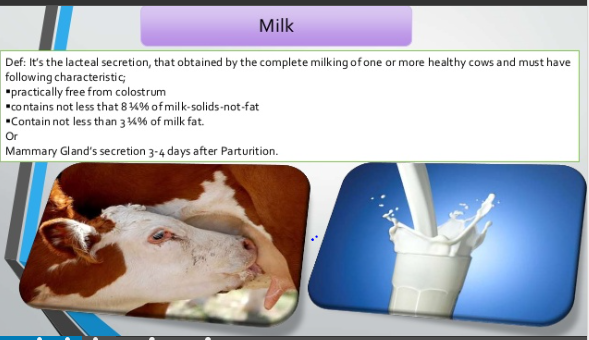 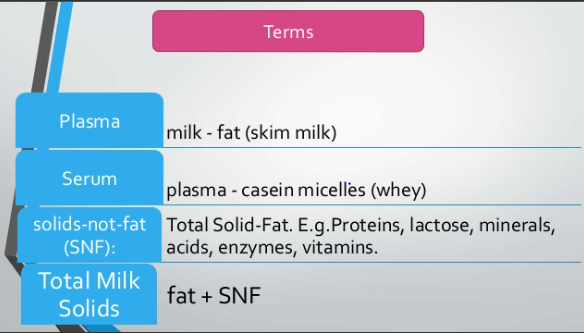 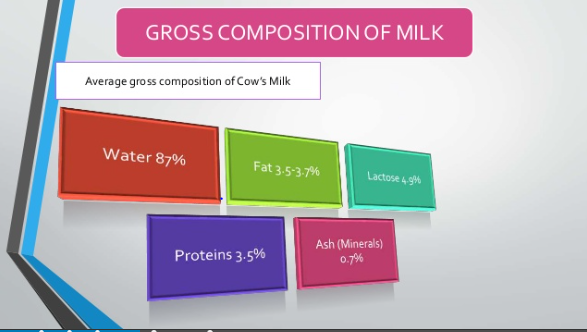 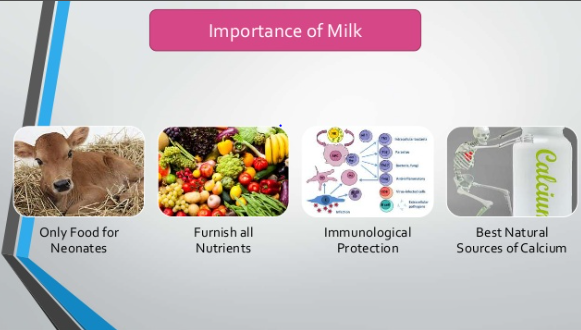 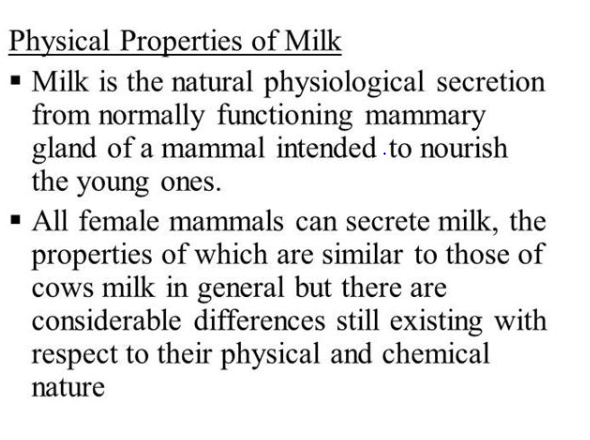 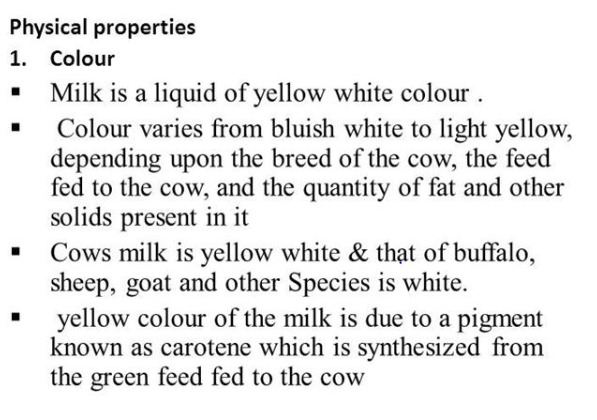 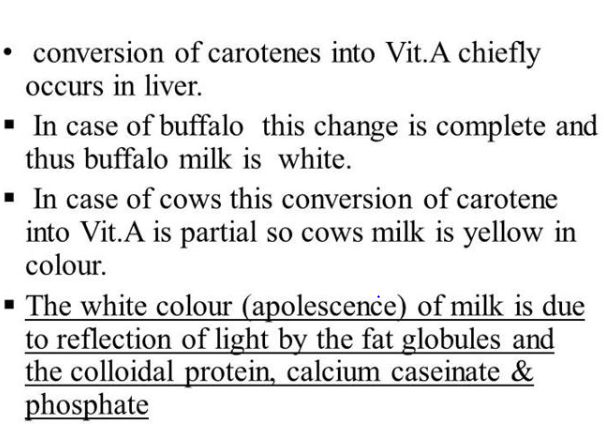 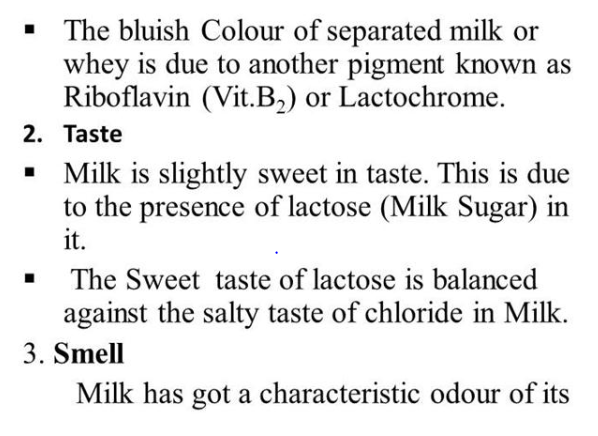 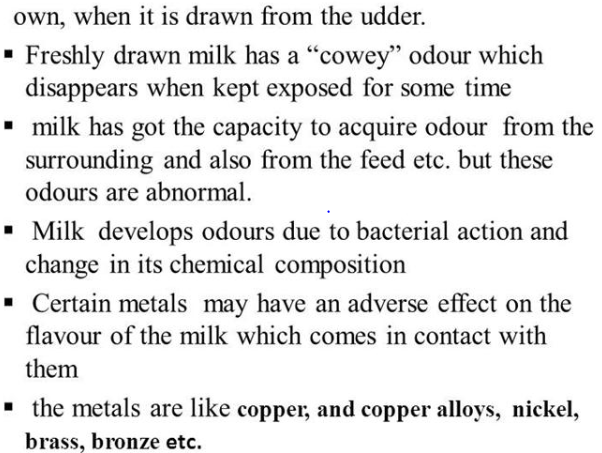 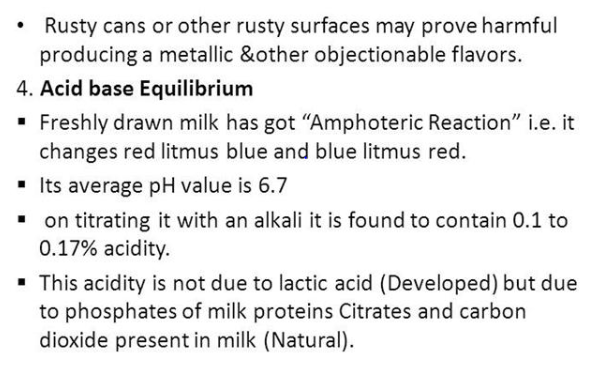 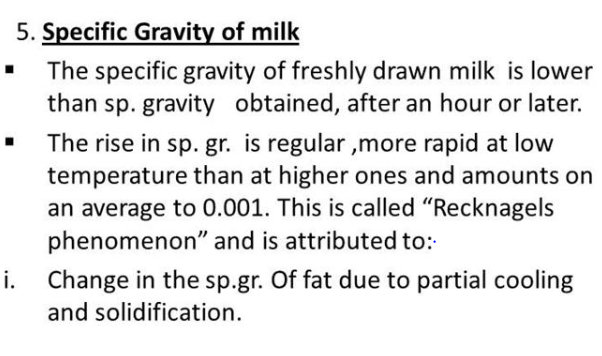 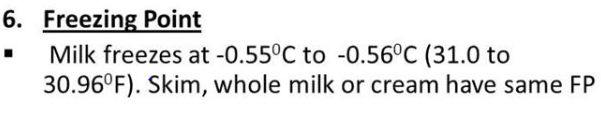 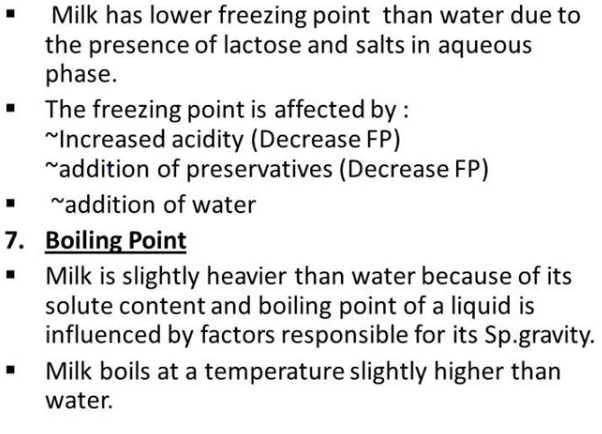 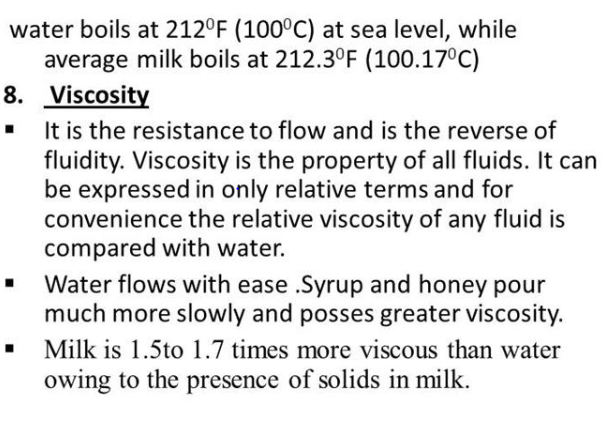